Уважаемые родители!Предлагаю вашему вниманию дидактические игры и загадки про садовые и лесные ягоды.
Пальчиковая гимнастика
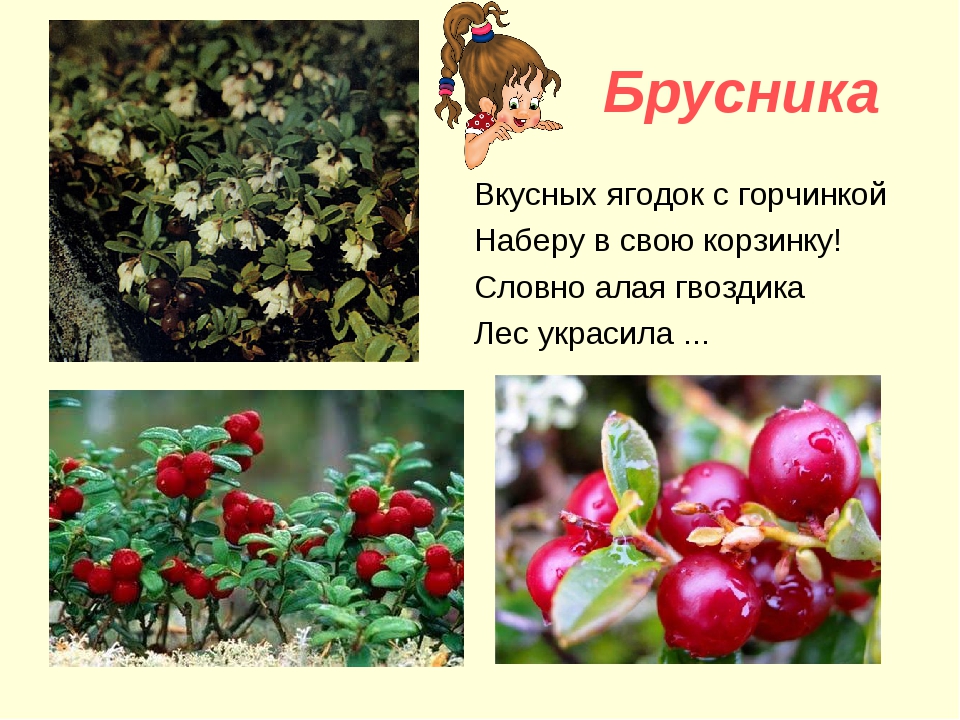 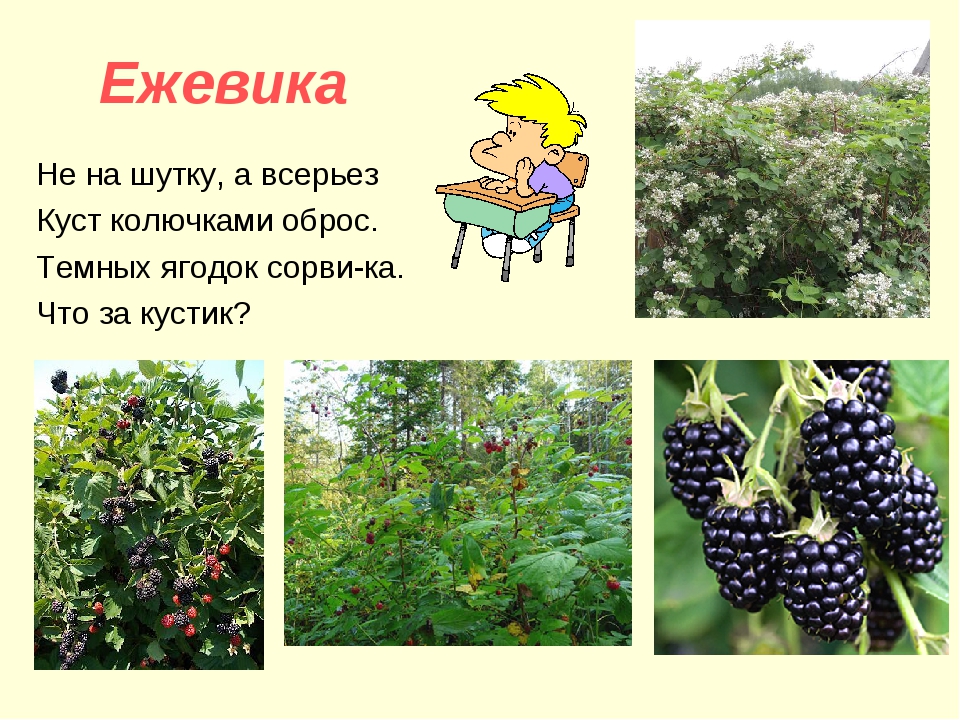 А теперь назови ягоды по порядку, начиная с первой
Спасибо за внимание!